27а. ПРАВИЛЬНЫЕ МНОГОГРАННИКИ
[Speaker Notes: В режиме слайдов формулировки появляются после кликанья мышкой]
Правильные многогранники были известны еще в древней Греции. Пифагор и его ученики считали, что все состоит из атомов, имеющих форму правильных многогранников. В частности, атомы огня имеют форму тетраэдра (его гранями являются четыре правильных треугольника (рис. а); земли - гексаэдра (куб – многогранник, гранями которого являются шесть квадратов, рис. б); воздуха – октаэдра (его гранями являются восемь правильных треугольников, рис. в); воды – икосаэдра (его гранями являются двадцать правильных треугольников, рис. г); вся Вселенная, по мнению древних, имела форму додекаэдра (его гранями являются двенадцать правильных пятиугольников, рис. д).
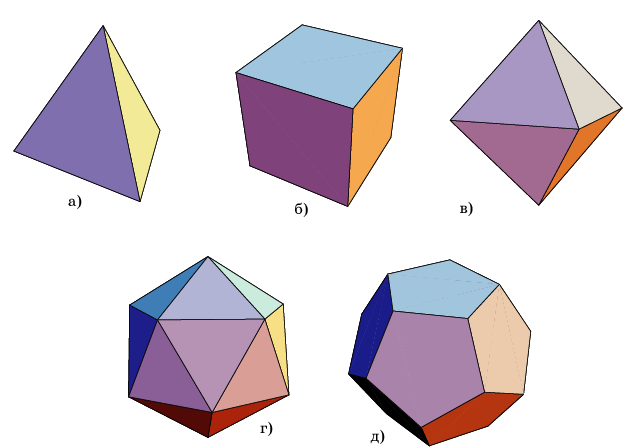 Названия многогранников тоже имеют древнегреческое происхождение. В переводе с греческого: "Тетра" - четыре; "Гекса" - шесть; "Окто" - восемь; "Икоси" - двадцать, "Додека" - двенадцать. "Эдра" - грань.
[Speaker Notes: В режиме слайдов формулировки появляются после кликанья мышкой]
Кубок Кеплера
Иоганн Кеплер (1571 – 1630) в одной из первых своих работ "Тайна мироздания" в 1596 году, используя правильные многогранники, вывел принцип, которому подчиняются формы и размеры орбит планет Солнечной системы. Геометрия Солнечной системы, по Кеплеру, заключалась в следующем: "Земля (имеется в виду орбита Земли) есть мера всех орбит. Вокруг нее опишем додекаэдр. Описанная вокруг додекаэдра сфера есть сфера Марса. Вокруг сферы Марса опишем тетраэдр. Описанная вокруг тетраэдра сфера есть сфера Юпитера. Вокруг сферы Юпитера опишем куб. Описанная вокруг куба сфера есть сфера Сатурна. В сферу Земли вложим икосаэдр. Вписанная в него сфера есть сфера Венеры. В сферу Венеры вложим октаэдр. Вписанная в него сфера есть сфера Меркурия". Такая модель Солнечной системы получила название "Космического кубка" Кеплера. Впоследствии, проведя более точные измерения, Кеплер пришел к выводу, что орбиты планет являются не окружностями, а эллипсами, при этом Солнце находится в одном из фокусов этих эллипсов. В этом состоит 1-ый закон Кеплера.
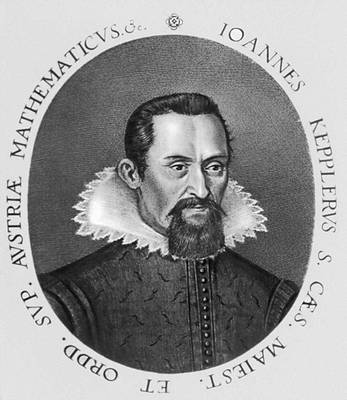 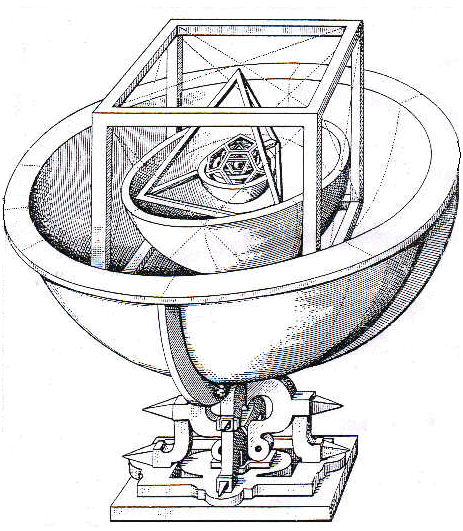 Выпуклый многогранник называется правильным, если его гранями являются равные правильные многоугольники и в каждой вершине сходится одинаковое число граней.
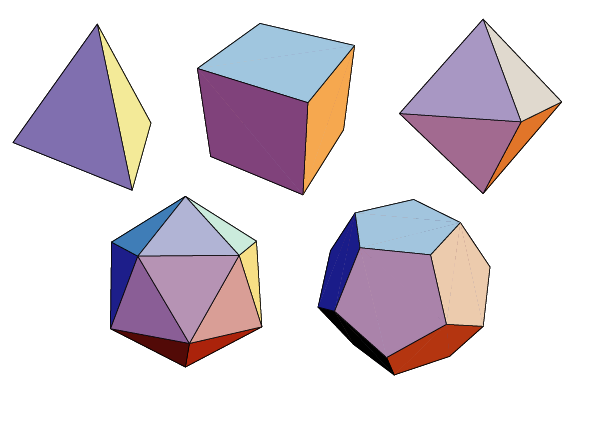 ТЕТРАЭДР
Наиболее простым правильным многогранником является треугольная пирамида, грани которой правильные треугольники. В каждой ее вершине сходится по три грани. Имея всего четыре грани, этот многогранник называется также тетраэдром, что в переводе с греческого языка означает четырехгранник.
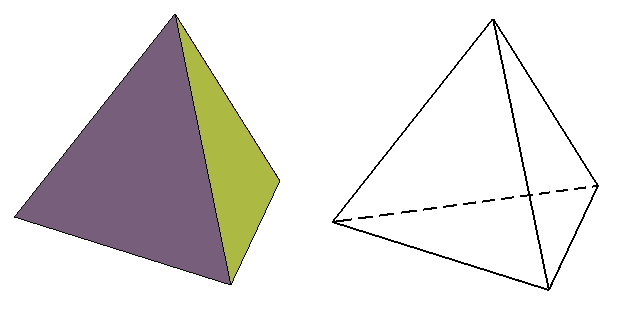 Модели правильных многогранников можно получать в  программе GeoGebra. Так, например, модель правильного тетраэдра можно получить используя инструмент «Тетраэдр» Для этого нужно указать левой кнопкой мыши две точки (вершины тетраэдра). На рисунке показан пример такого тетраэдра.
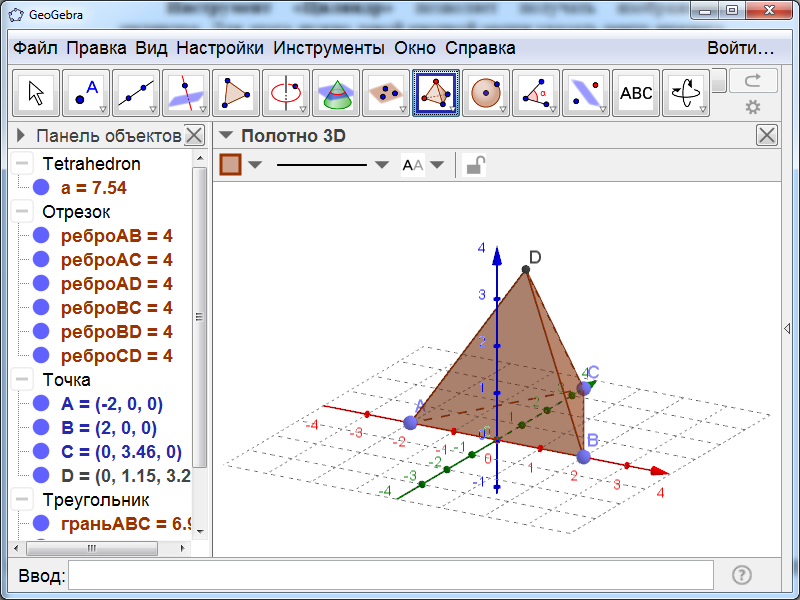 [Speaker Notes: В режиме слайдов ответ появляется после кликанья мышкой.]
Упражнение 1
На клетчатой бумаге изобразите тетраэдр, аналогично показанному на рисунке.
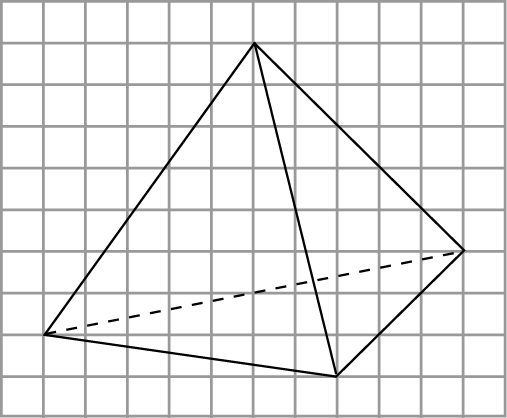 [Speaker Notes: В режиме слайдов ответ появляется после кликанья мышкой.]
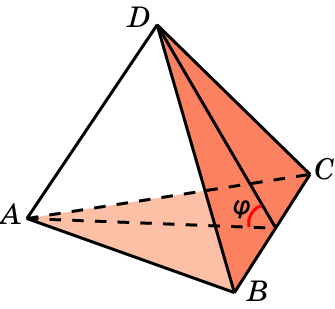 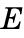 Упражнение 2
Найдите косинус двугранного угла тетраэдра ABCD.
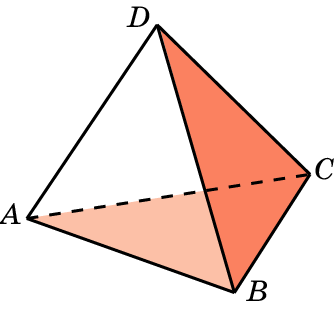 КУБ (ГЕКСАЭДР)
Многогранник, гранями которого являются квадраты и в каждой вершине сходится три грани называется кубом или гексаэдром.
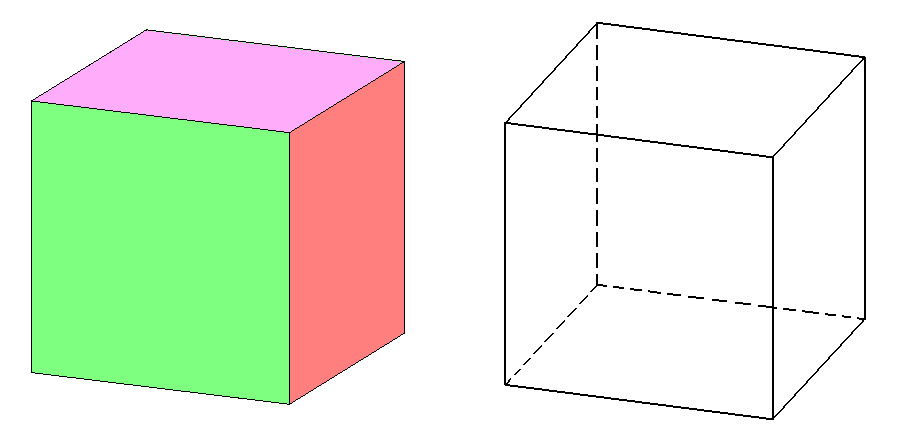 Модель куба можно получить используя инструмент «Куб» Для этого нужно указать левой кнопкой мыши две точки (вершины куба). На рисунке показан пример такого куба.
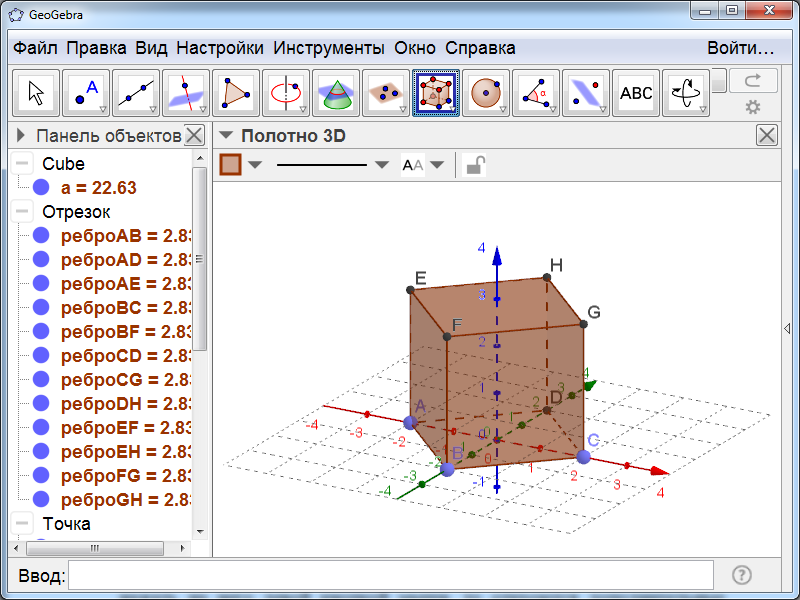 [Speaker Notes: В режиме слайдов ответ появляется после кликанья мышкой.]
Упражнение 3
На клетчатой бумаге изобразите куб, аналогично показанному на рисунке.
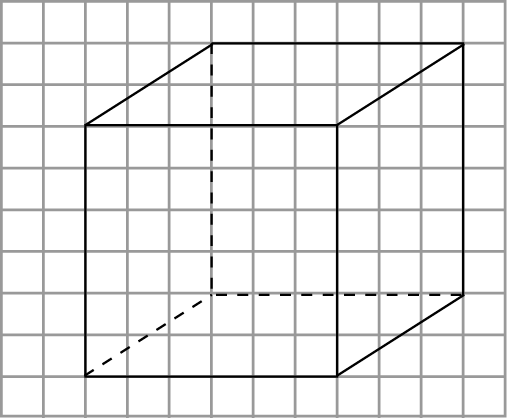 [Speaker Notes: В режиме слайдов ответ появляется после кликанья мышкой.]
Выпуклый многогранник, гранями которого являются правильные треугольники и в каждой вершине сходится четыре грани называется октаэдром.
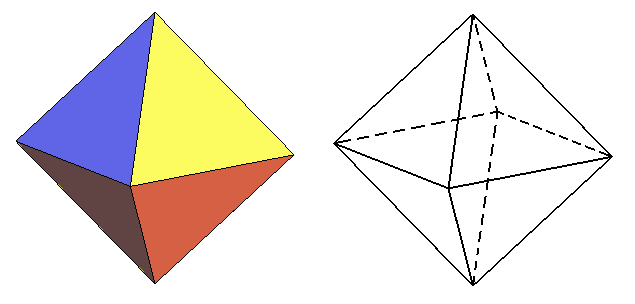 Инструмент «Октаэдр» позволяет получить модель октаэдра. Для этого нужно выбрать две точки (вершины октаэдра), например, A и B. В строке «Ввод» написать «Октаэдр[A, B]» и нажать «Enter». На рисунке показан пример такого октаэдра.
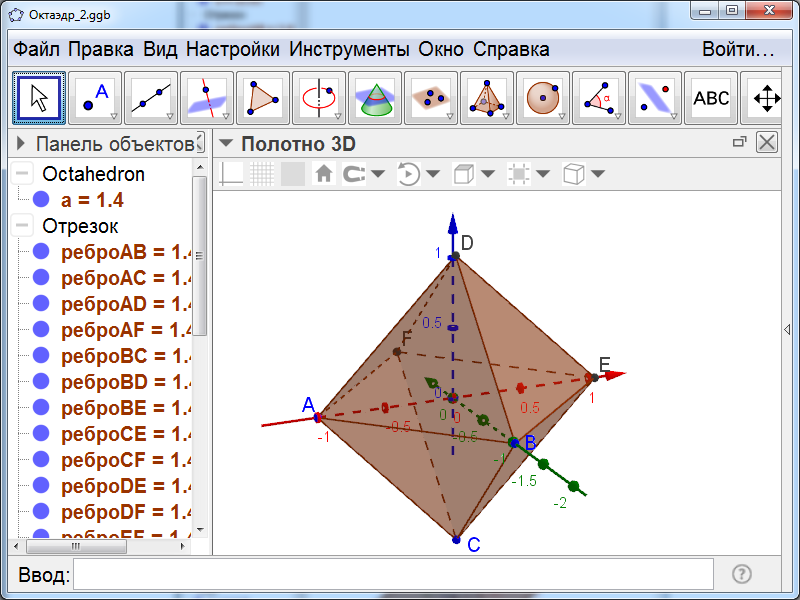 [Speaker Notes: В режиме слайдов ответ появляется после кликанья мышкой.]
Упражнение 4
На клетчатой бумаге изобразите октаэдр, аналогично показанному на рисунке.
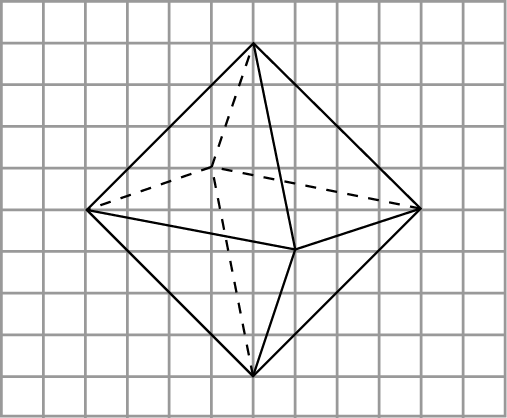 [Speaker Notes: В режиме слайдов ответ появляется после кликанья мышкой.]
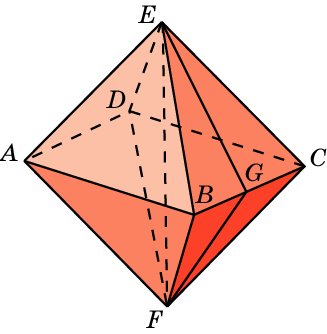 Упражнение 5
Найдите косинус двугранного угла октаэдра.
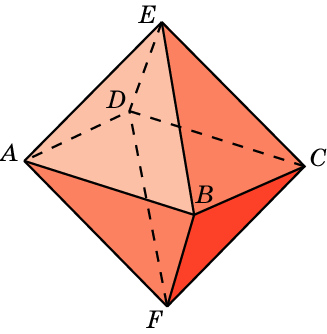 Выпуклый многогранник, в каждой вершине которого сходится пять правильных треугольников называется икосаэдром.
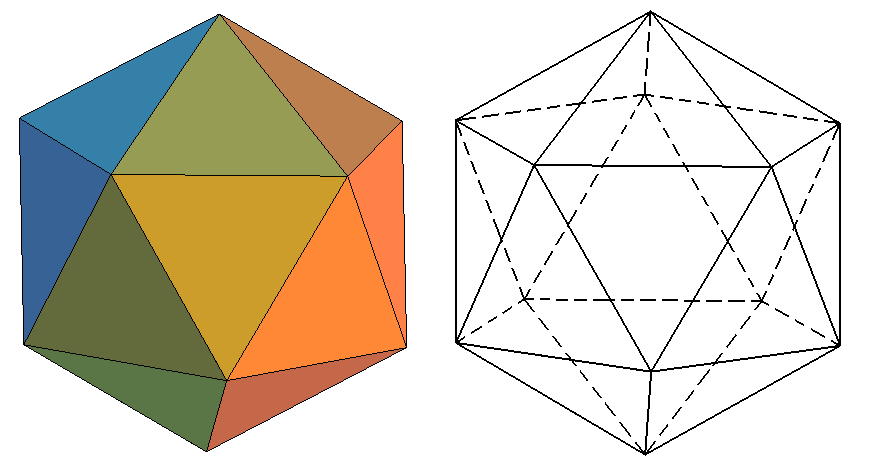 Инструмент «Икосаэдр» позволяет получать изображения икосаэдра. Для этого нужно выбрать две точки (вершины икосаэдра), например, A и B. В строке «Ввод» написать «Икосаэдр[A, B]» и нажать «Enter». На рисунке показан пример такого икосаэдра.
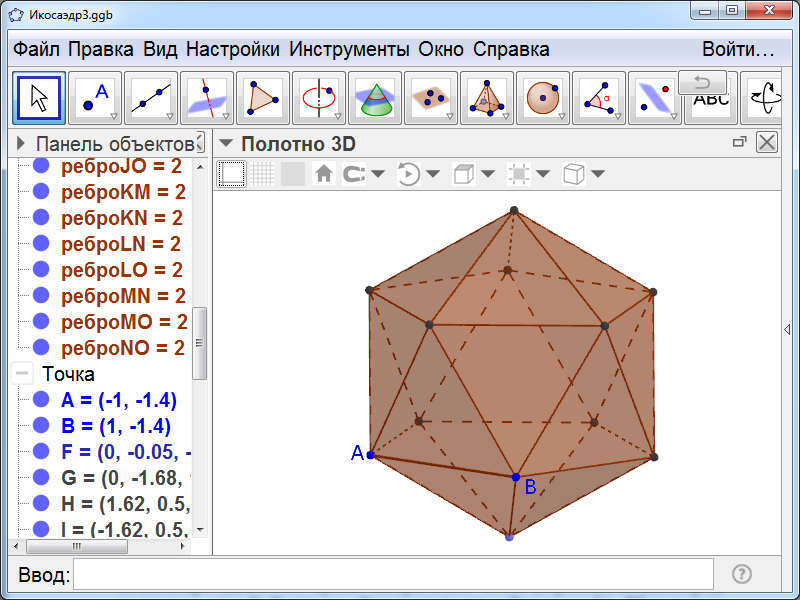 [Speaker Notes: В режиме слайдов ответ появляется после кликанья мышкой.]
Упражнение 6
На клетчатой бумаге изобразите икосаэдр, аналогично показанному на рисунке.
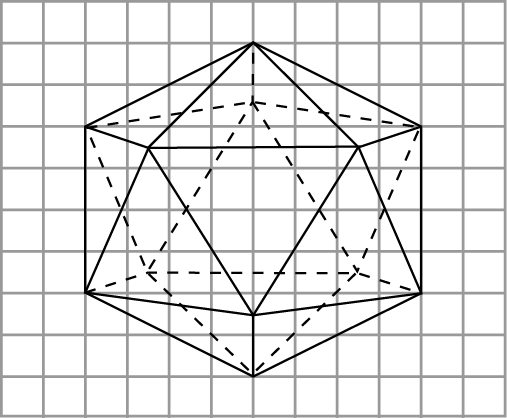 [Speaker Notes: В режиме слайдов ответ появляется после кликанья мышкой.]
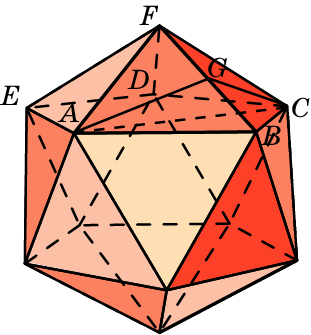 Упражнение 6
Найдите косинус двугранного угла икосаэдра.
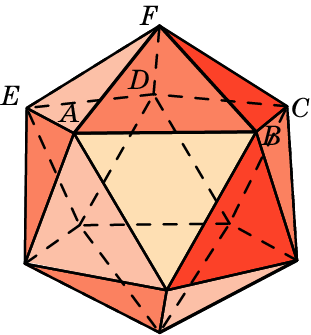 ДОДЕКАЭДР
Выпуклый многогранник, гранями которого являются правильные пятиугольники и в каждой вершине сходится три грани называется додекаэдром.
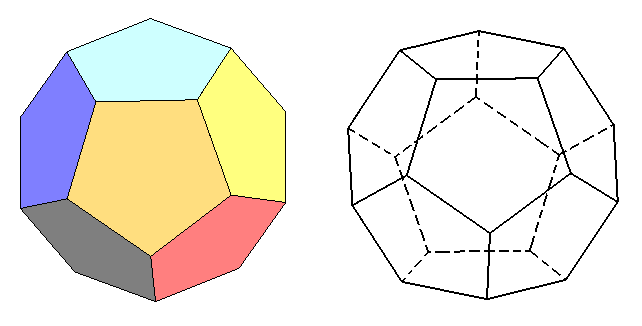 Инструмент «Додекаэдр» позволяет получать изображения додекаэдра. Для этого нужно выбрать две точки (вершины додекаэдра), например, A и B. В строке «Ввод» написать «Додекаэдр[A, B]» и нажать «Enter». На рисунке 1.25 показан пример такого додекаэдра.
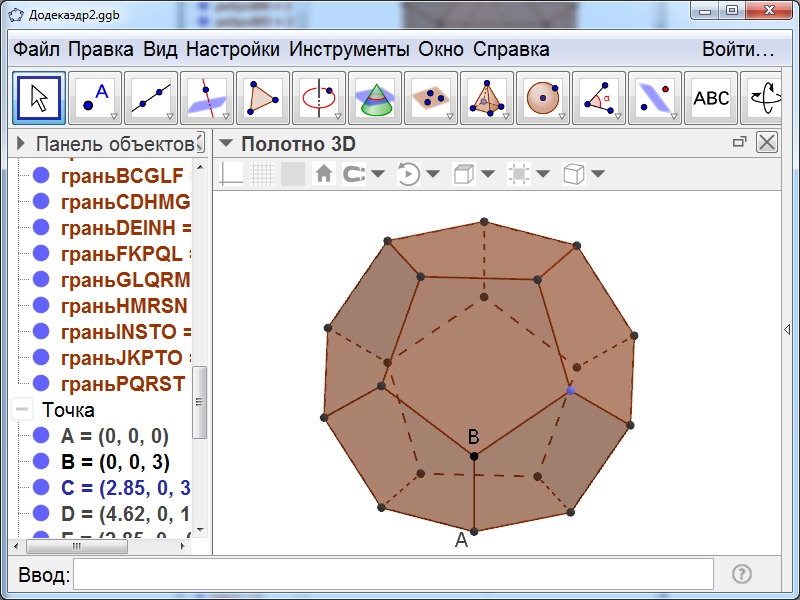 [Speaker Notes: В режиме слайдов ответ появляется после кликанья мышкой.]
Упражнение 7
На клетчатой бумаге изобразите додекаэдр, аналогично показанному на рисунке.
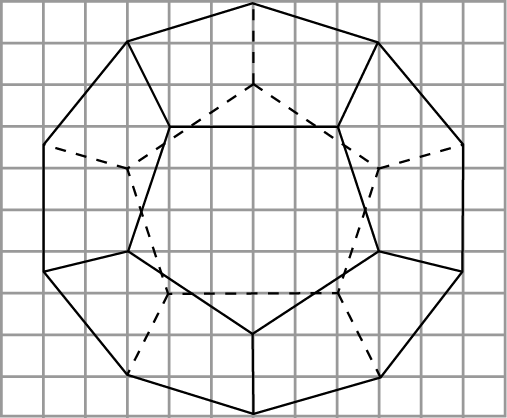 [Speaker Notes: В режиме слайдов ответ появляется после кликанья мышкой.]
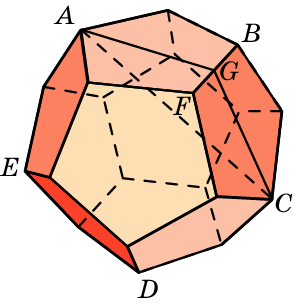 Упражнение 8
Найдите косинус двугранного угла додекаэдра.
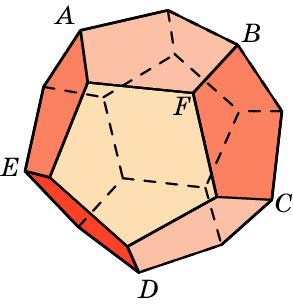 Упражнение 9
Сколько вершин (В), ребер (Р) и граней (Г) имеют:
а) тетраэдр;
б) куб;
в) октаэдр;
г) икосаэдр;
д) додекаэдр?
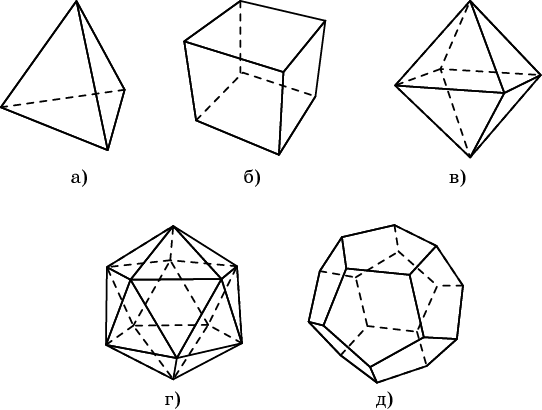 Ответ: а) В = 4, Р = 6, Г = 4;
б) В = 8, Р = 12, Г = 6;
в) В = 6, Р = 12, Г =  8;
г) В = 12, Р = 30, Г = 20;
д) В = 20, Р = 30, Г = 12.
[Speaker Notes: В режиме слайдов ответ появляется после кликанья мышкой.]
10. Окраска граней многогранника называется правильной, если соседние грани имеют разные цвета. Какое наименьшее число красок потребуется для правильной раскраски граней тетраэдра?
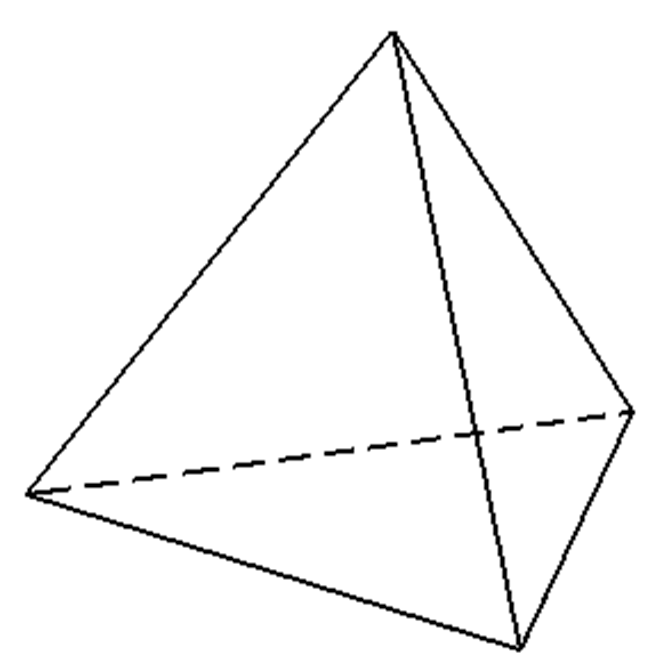 Ответ: 4.
[Speaker Notes: В режиме слайдов ответы появляются после кликанья мышкой]
11. Какое наименьшее число красок потребуется для правильной раскраски граней куба?
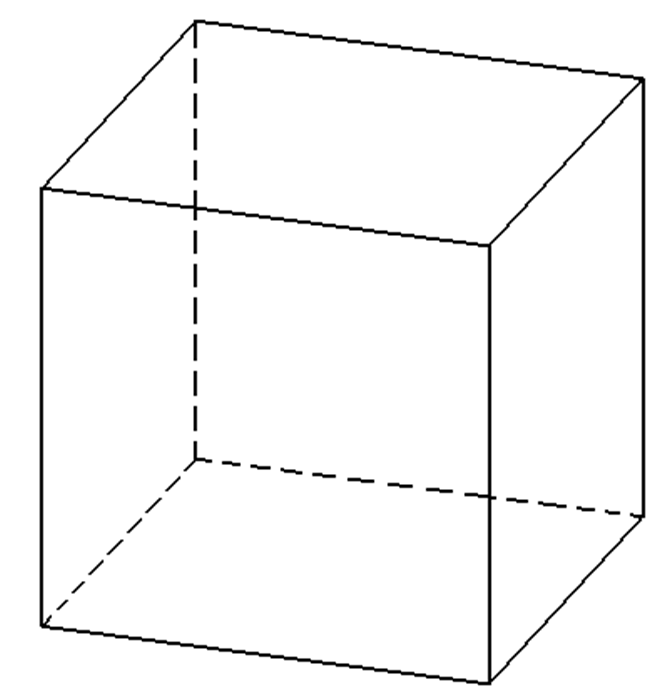 Ответ: 3.
[Speaker Notes: В режиме слайдов ответы появляются после кликанья мышкой]
12. Какое наименьшее число красок потребуется для правильной раскраски граней октаэдра?
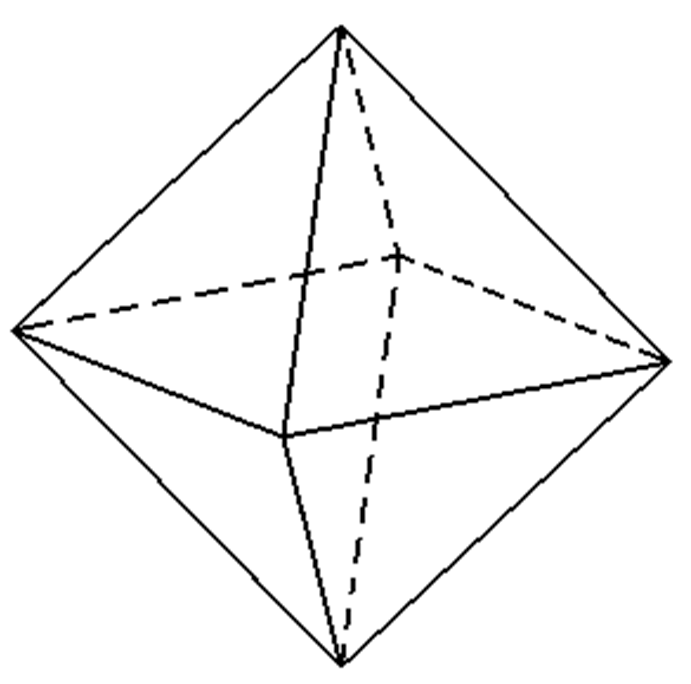 Ответ: 2.
[Speaker Notes: В режиме слайдов ответы появляются после кликанья мышкой]
13. Какое наименьшее число красок потребуется для правильной раскраски граней икосаэдра?
Решение. Удалим рёбра, выделенные красным цветом. В полученной поверхности в каждой вершине сходится 4 ребра. Её можно раскрасить двумя красками. Восстановим удалённые рёбра. Одну из соседних граней, закрашенных одной краской, закрасим третьей краской. 
Ответ: 3.
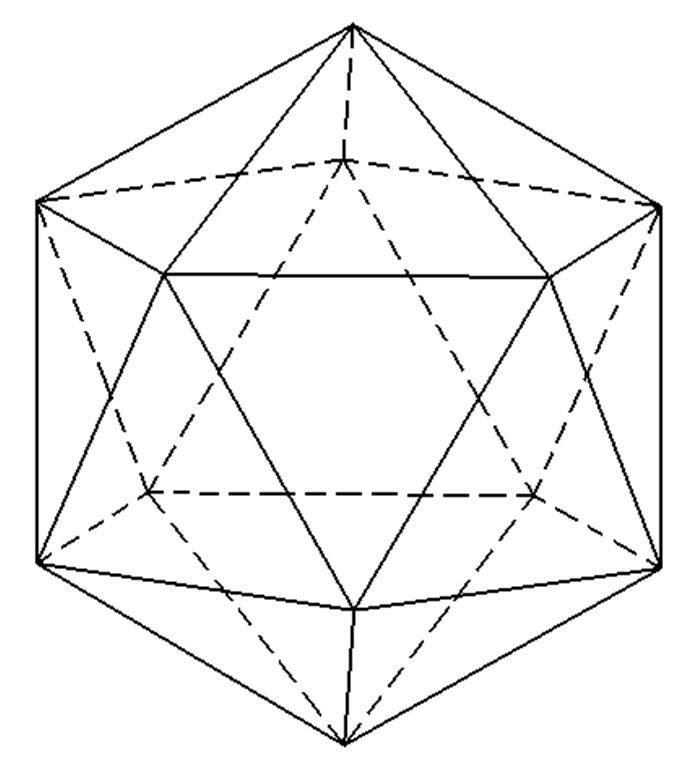 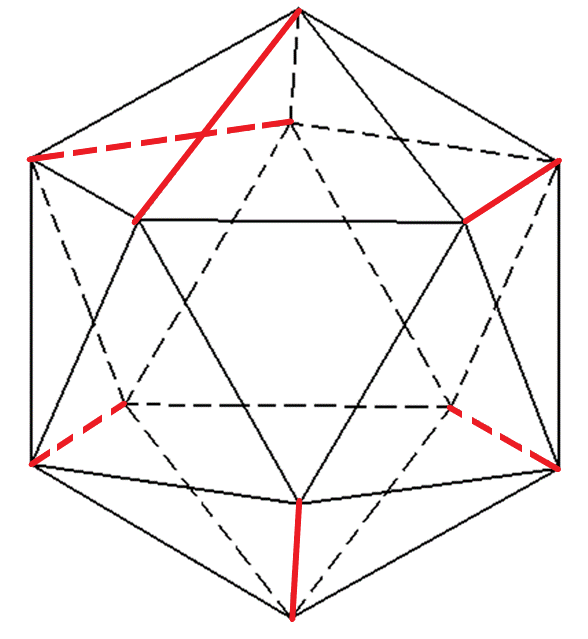 [Speaker Notes: В режиме слайдов ответы появляются после кликанья мышкой]
14. Какое наименьшее число красок потребуется для правильной раскраски граней додекаэдра?
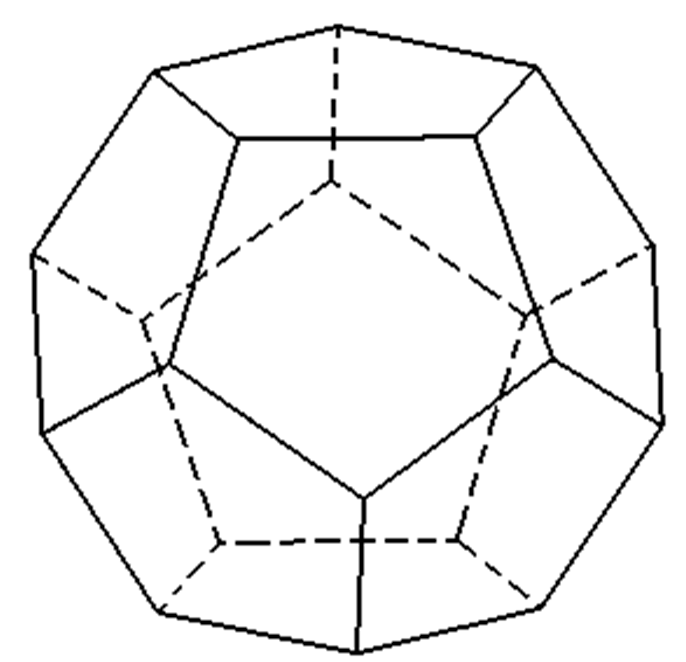 Ответ: 4.
[Speaker Notes: В режиме слайдов ответы появляются после кликанья мышкой]
Конструктор
Модели правильных многогранников можно изготавливать с помощью конструктора, состоящего из многоугольников, сделанных из плотного материала с отгибающимися клапанами и резиновых колечек - основной крепежной детали конструктора. Подбирая соответствующим образом многоугольники в качестве граней многогранника и скрепляя их резиновыми колечками, можно получать модели различных многогранников.
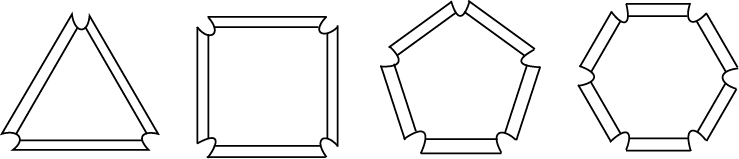 Упражнение 11
Какие из фигур, изображенных на рисунке не являются развёртками правильного тетраэдра?
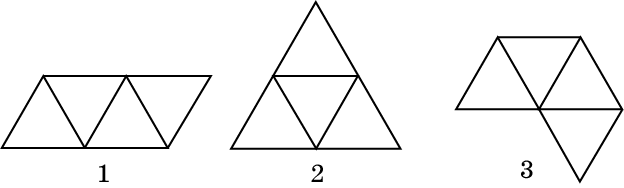 Ответ: Фигура 3, так как у неё имеется точка, в которой сходится четыре треугольника, а у тетраэдра имеются только вершины, в которых сходится по три ребра.
[Speaker Notes: В режиме ответ появляется после кликанья мышкой]
Упражнение 12
На рисунке укажите развёртки октаэдра.
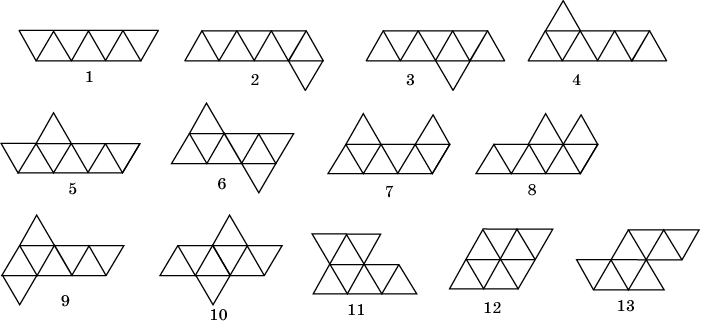 Ответ: Фигуры 6, 9 и 10.
[Speaker Notes: В режиме ответ появляется после кликанья мышкой]
Упражнение 13
Развертка какого многогранника изображена на рисунке?
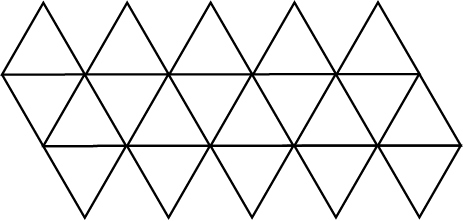 Ответ: Икосаэдра.
[Speaker Notes: В режиме ответ появляется после кликанья мышкой]
Упражнение 14
Развертка какого многогранника изображена на рисунке?
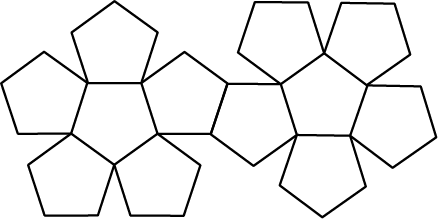 Ответ: Додекаэдра.
[Speaker Notes: В режиме ответ появляется после кликанья мышкой]
Упражнение 15
Почему гранями правильного многогранника не могут быть правильные шестиугольники?
Ответ: Потому что в этом случае сумма плоских углов при вершинах будет больше или равна 360о.
[Speaker Notes: В режиме слайдов ответ появляется после кликанья мышкой.]
Упражнение 16
Представьте многогранник - бипирамиду, сложенную из двух  равных правильных тетраэдров совмещением каких-нибудь их граней. Будет ли он правильным многогранником?
Ответ: Нет, в его вершинах сходится разное число граней.
[Speaker Notes: В режиме слайдов ответ появляется после кликанья мышкой.]
Упражнение 17
На рисунке изображен многогранник – звезда Кеплера, являющийся объединением двух тетраэдров. Какой многогранник является общей частью (пересечением) этих тетраэдров?
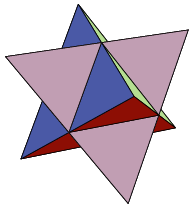 Ответ: Октаэдр.
[Speaker Notes: В режиме слайдов ответ появляется после кликанья мышкой.]
Упражнение 18
Является ли пространственный крест правильным многогранником?
Ответ: Нет.
[Speaker Notes: В режиме слайдов ответ появляется после кликанья мышкой.]
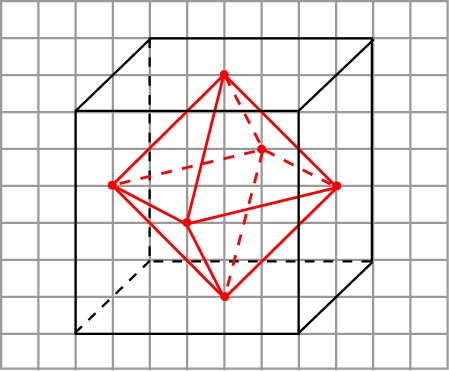 Ответ: Октаэдра.
Упражнение 19
Вершинами какого многогранника являются центры граней куба?
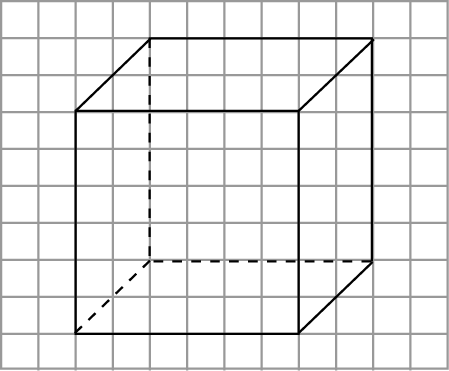 [Speaker Notes: В режиме слайдов ответ появляется после кликанья мышкой.]
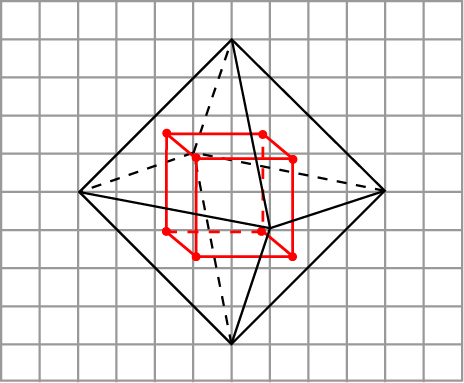 Ответ: Куба.
Упражнение 20
Вершинами какого многогранника являются центры граней октаэдра?
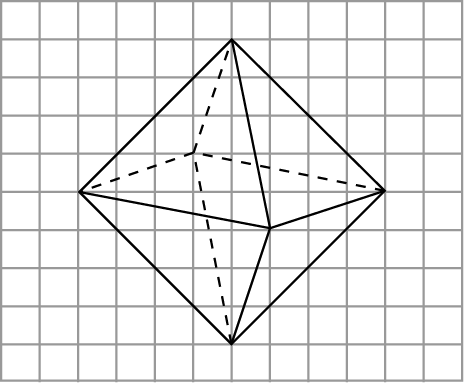 [Speaker Notes: В режиме слайдов ответ появляется после кликанья мышкой.]
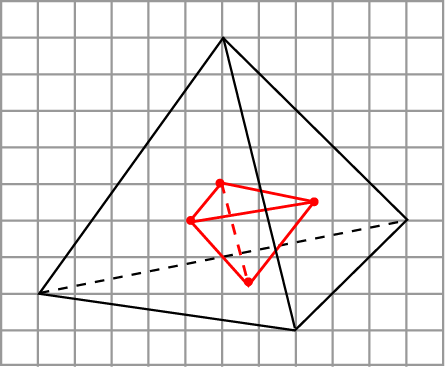 Ответ: Тетраэдр.
Упражнение 21
Вершинами какого многогранника являются центры граней тетраэдра?
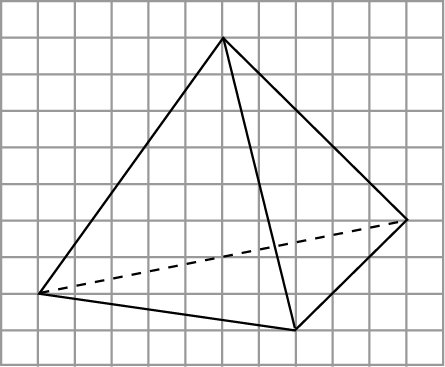 [Speaker Notes: В режиме слайдов ответ появляется после кликанья мышкой.]
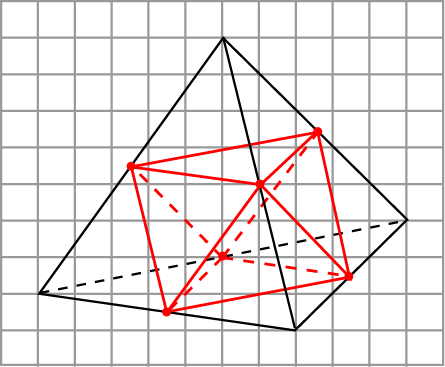 Ответ: Октаэдра.
Упражнение 22
Вершинами какого многогранника являются середины ребер тетраэдра?
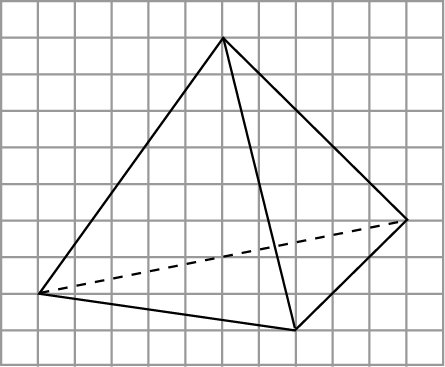 [Speaker Notes: В режиме слайдов ответ появляется после кликанья мышкой.]
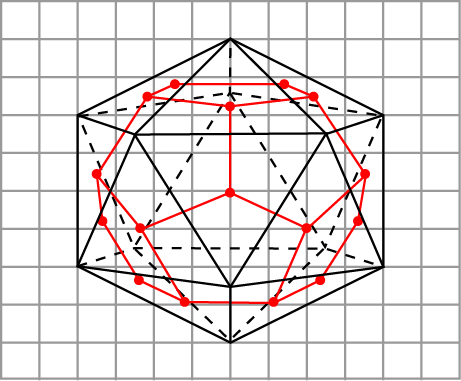 Ответ: Додекаэдр.
Упражнение 23
Вершинами какого многогранника являются центры граней икосаэдра?
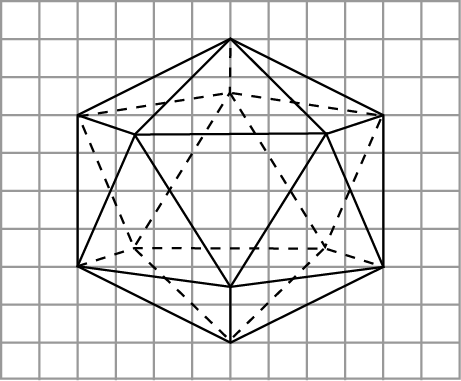 [Speaker Notes: В режиме слайдов ответ появляется после кликанья мышкой.]
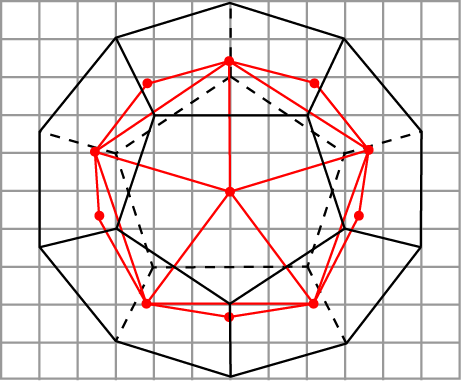 Ответ: Икосаэдр.
Упражнение 24
Вершинами какого многогранника являются центры граней додекаэдра?
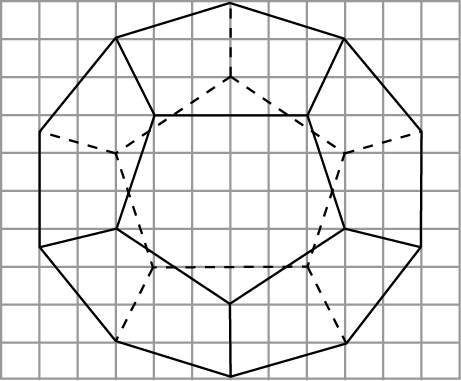 [Speaker Notes: В режиме слайдов ответ появляется после кликанья мышкой.]
Двойственные многогранники
Два правильных многогранника называются двойственными, если центры граней одного из них являются вершинами другого.
Куб и октаэдр являются взаимно двойственными многогранниками. Центры граней куба являются вершинами октаэдра.
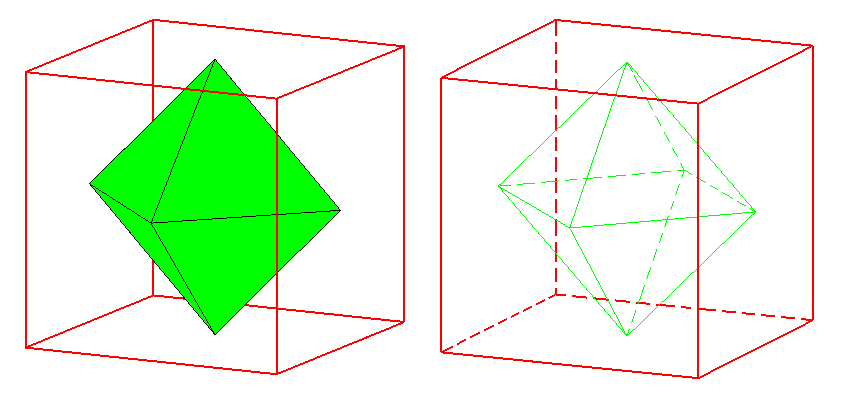 Ответ:
Упражнение 25
Ребро куба равно 1. Найдите ребро двойственного октаэдра.
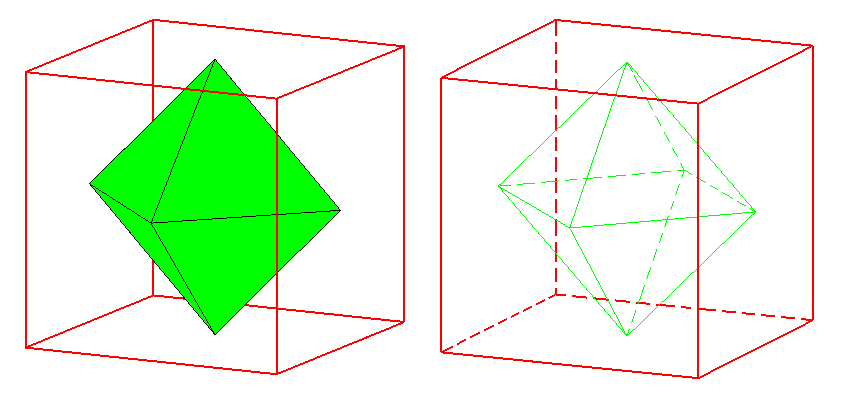 [Speaker Notes: В режиме слайдов ответ появляется после кликанья мышкой.]
Октаэдр и куб
Центры граней октаэдра являются вершинами куба.
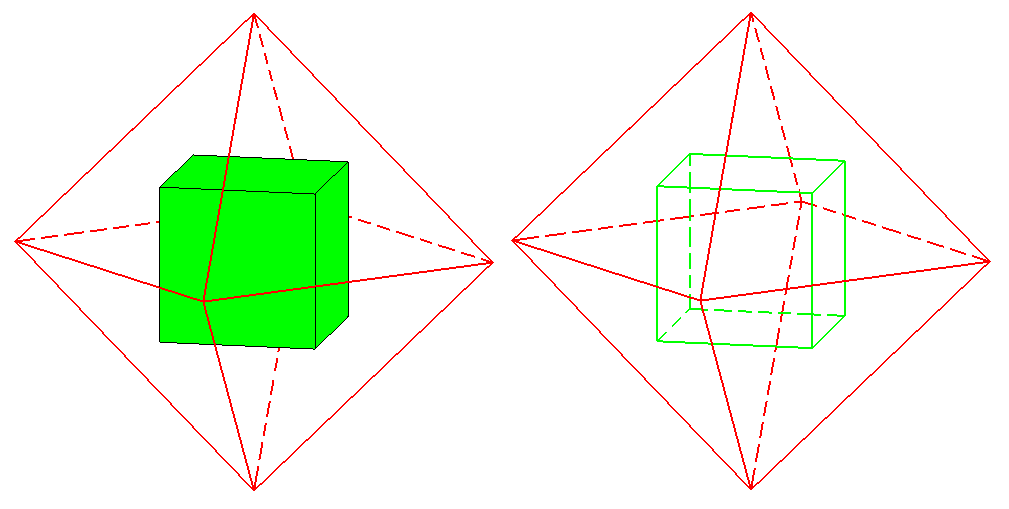 Упражнение 26
Ребро октаэдра равно 1. Найдите ребро двойственного куба.
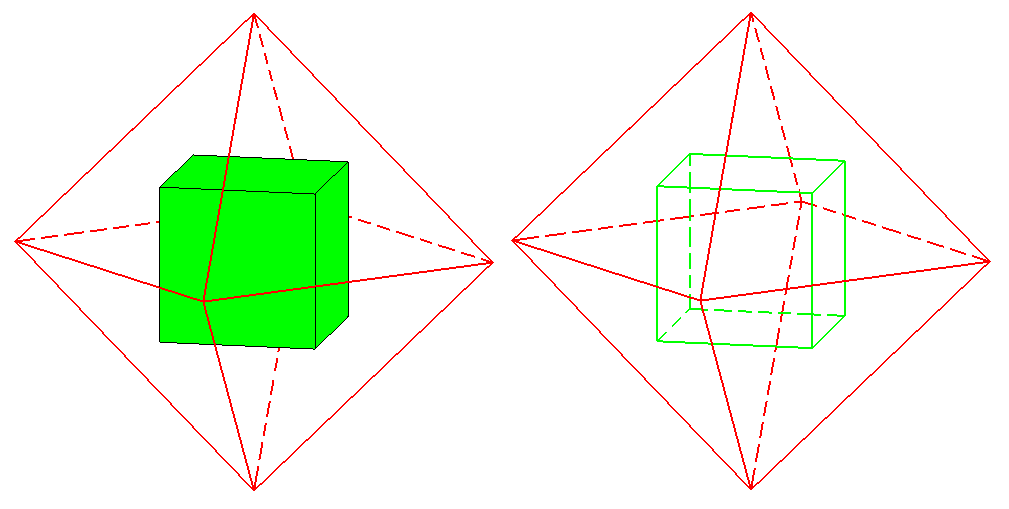 [Speaker Notes: В режиме слайдов ответ появляется после кликанья мышкой.]
Тетраэдр и тетраэдр
Тетраэдр двойственен сам себе. Центры его граней являются вершинами тетраэдра.
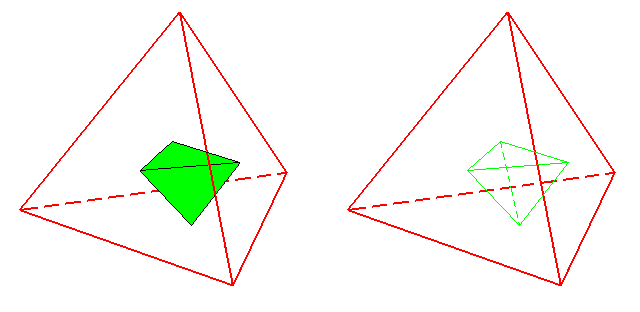 Упражнение 27
Ребро тетраэдра равно 1. Найдите ребро двойственного тетраэдра.
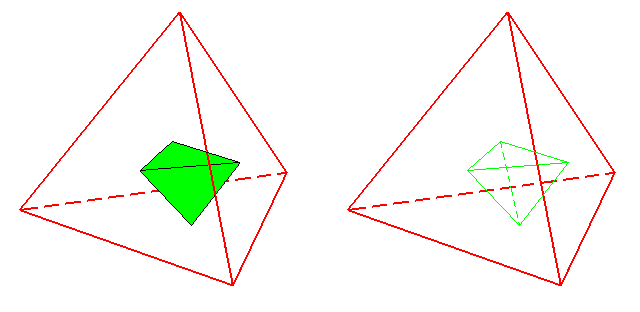 Ответ:
[Speaker Notes: В режиме слайдов ответ появляется после кликанья мышкой.]
Икосаэдр и додекаэдр
Икосаэдр и додекаэдр являются взаимно двойственными многогранниками. Центры граней икосаэдра являются вершинами додекаэдра.
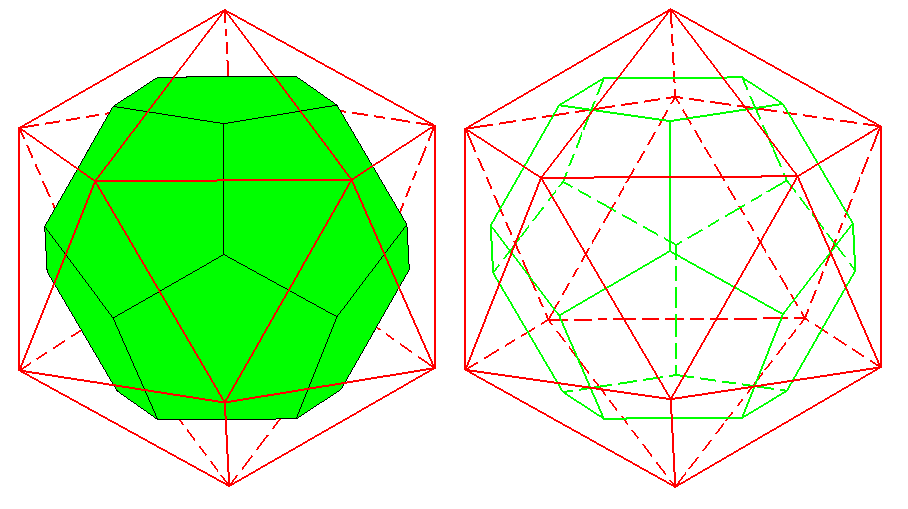 Ответ:
Упражнение 28
Ребро икосаэдра равно 1. Найдите ребро двойственного додекаэдра.
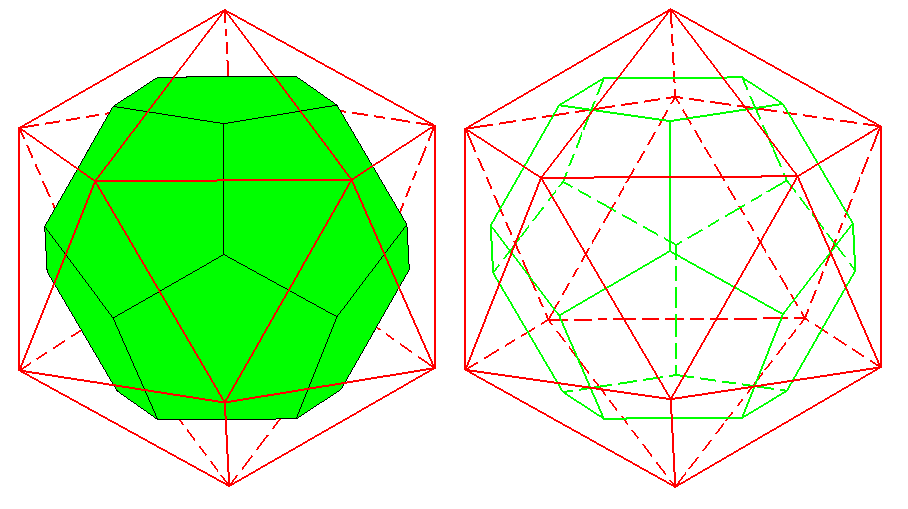 [Speaker Notes: В режиме слайдов ответ появляется после кликанья мышкой.]
Додекаэдр и икосаэдр
Центры граней додекаэдра являются вершинами икосаэдра.
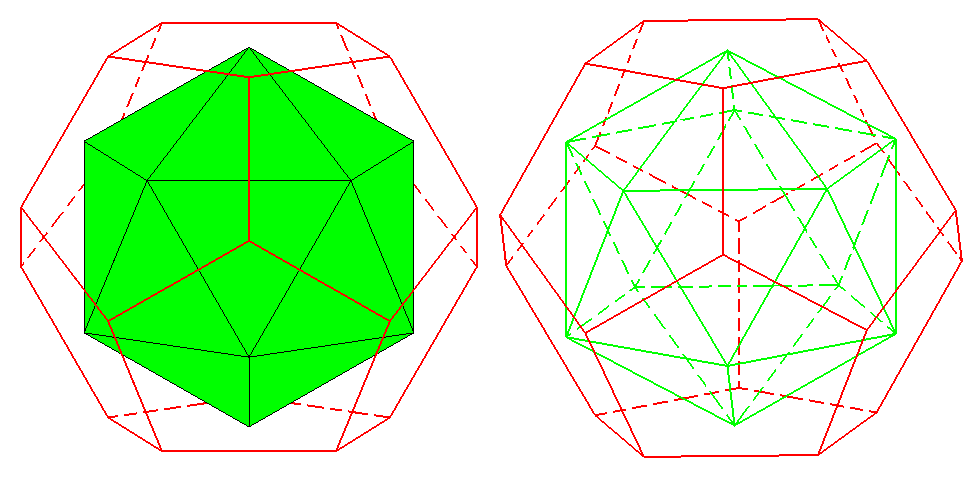 Ответ:
Упражнение 29
Ребро додекаэдра равно 1. Найдите ребро двойственного икосаэдра.
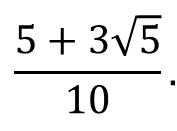 [Speaker Notes: В режиме слайдов ответ появляется после кликанья мышкой.]
Упражнение 30
Сколько тетраэдров изображено на рисунке?
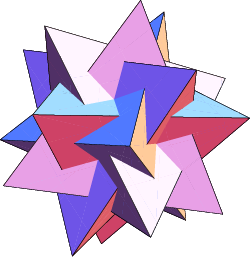 Ответ: Пять.
[Speaker Notes: В режиме слайдов ответ появляется после кликанья мышкой.]
Упражнение 31
Сколько кубов изображено на рисунке?
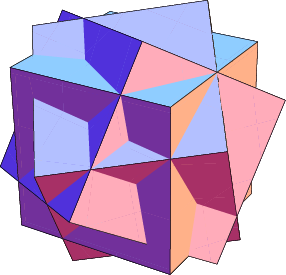 Ответ: Три.
[Speaker Notes: В режиме слайдов ответ появляется после кликанья мышкой.]
Упражнение 32
Сколько и каких многогранников изображено на рисунке?
Ответ: Три октаэдра.
[Speaker Notes: В режиме слайдов ответ появляется после кликанья мышкой.]
Упражнение 33
Сколько и каких многогранников изображено на рисунке?
Ответ: Пять октаэдров.
[Speaker Notes: В режиме слайдов ответ появляется после кликанья мышкой.]
Упражнение 34
Соединение каких двух многогранников изображено на рисунке?
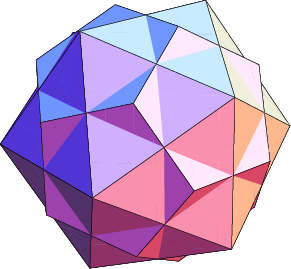 Ответ: Икосаэдра и додекаэдра.
[Speaker Notes: В режиме слайдов ответ появляется после кликанья мышкой.]
Упражнение 35
Сколько и каких многогранников изображено на рисунке?
Ответ: Два додекаэдра.
[Speaker Notes: В режиме слайдов ответ появляется после кликанья мышкой.]